NEW CTE TEACHERWORKSHOP
DECEMBER 17, 2019

Presented by MI ACTE and OCTE
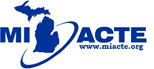 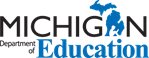 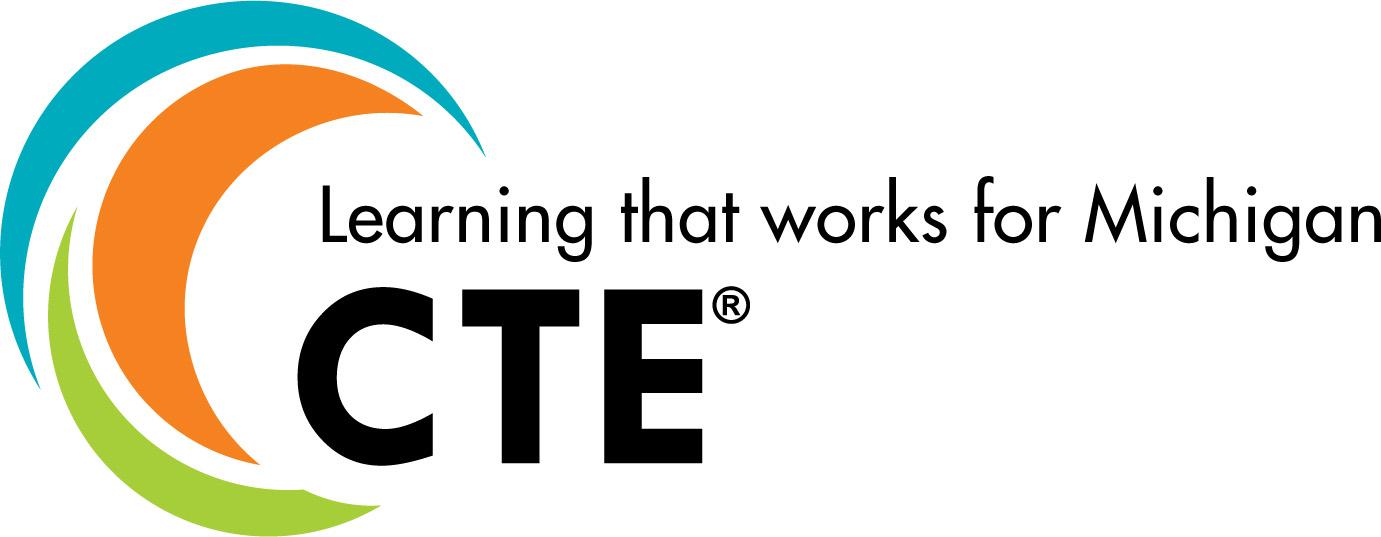 WELCOMEandINTRODUCTIONS
[Speaker Notes: Lori Johnson (Welcome), Brian Pyles (OCTE), Doug Bush (MI ACTE)]
New CTE Teacher Technical Tool Kit
Guidance for New Teachers in CTE
Quick Reference Guide to Important CTE Information
Sample Documents, Support Materials, Other Resources
[Speaker Notes: Mark Forbush]
Core Components in all CTE Programs
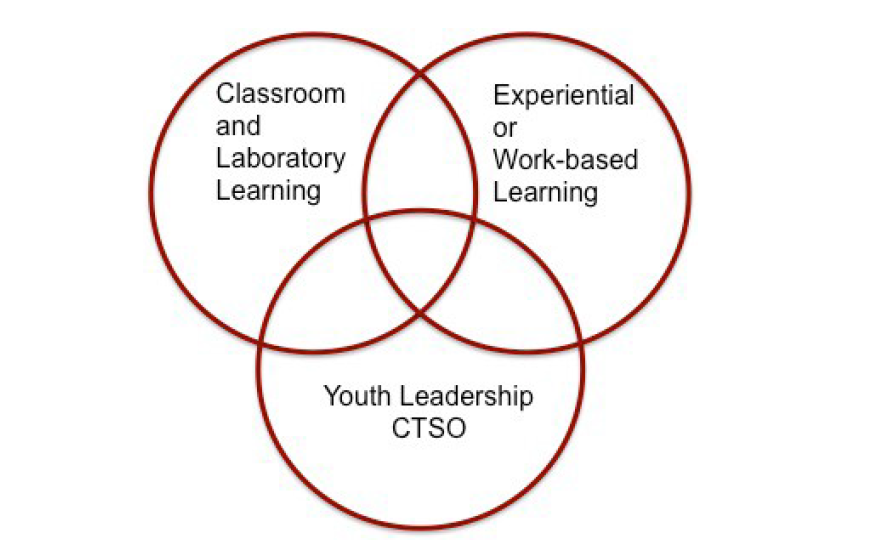 [Speaker Notes: Mark Forbush]
Core Components in all CTE Programs
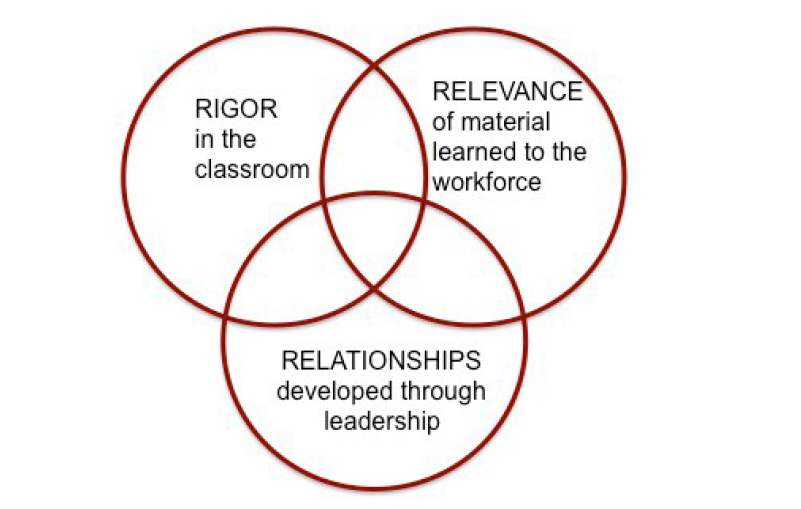 [Speaker Notes: Mark Forbush]
What Makes CTE Unique and Relevant?
CTE Program Requirements
Program Teacher Certification
Program Teacher Professional Development
Program Advisory Committee: Industry Experts Providing Input to the Program
Implementation of Program Standards/Course Content
Strategies to Eliminate Barriers to Program Access
Secondary-Postsecondary Connections
[Speaker Notes: Mark Forbush]
Michigan Center for CTE (MCCTE) Navigator

www.ctenavigator.org
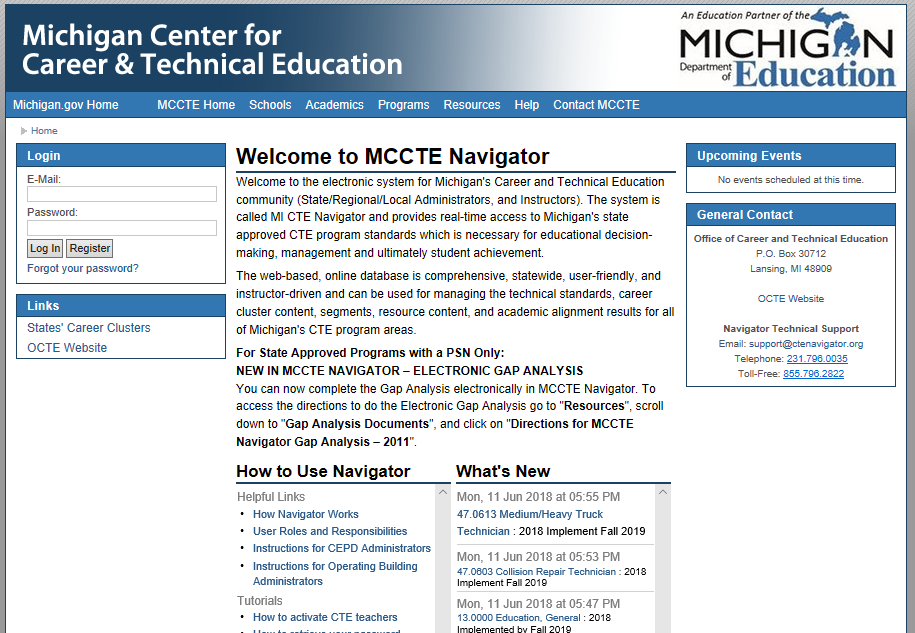 [Speaker Notes: Tom Knight – Show items under each tab but do not go into detail and do not go out to live website]
Academics in CTE
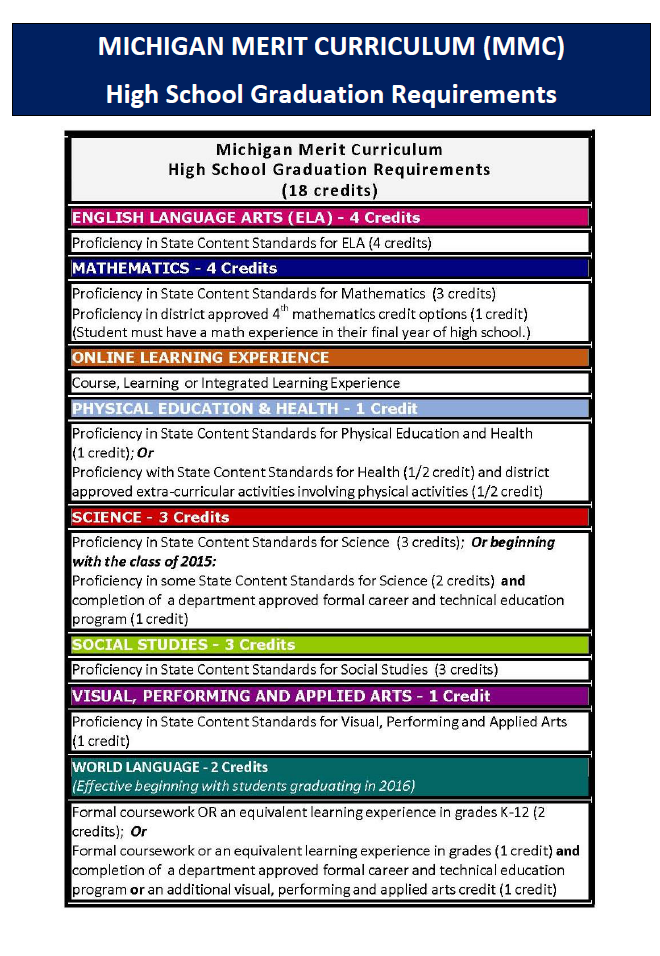 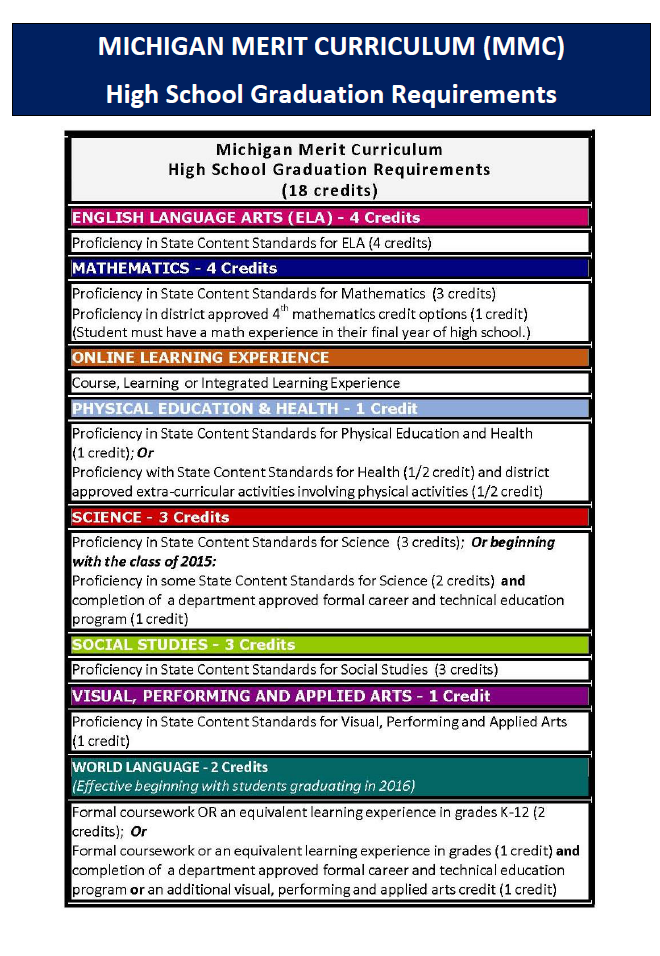 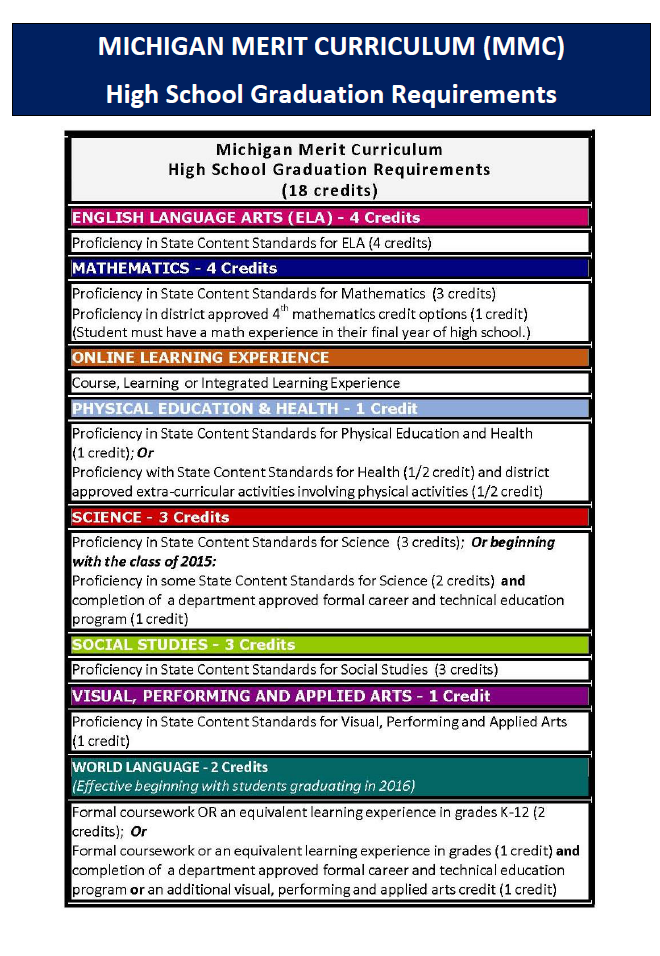 [Speaker Notes: Tom Knight - method of promoting programs and method of providing students flexibility with fulfilling graduation requirements]
What is Classroom Management?
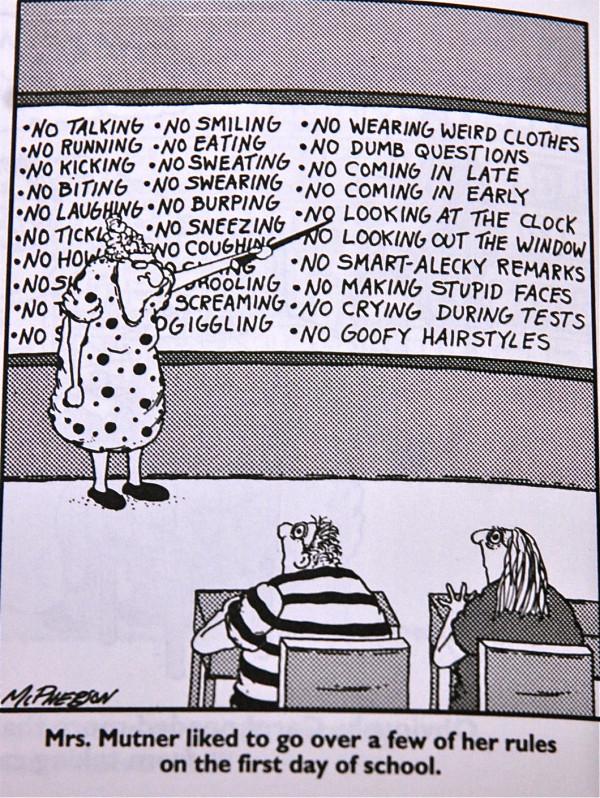 Teacher Advice: Classroom Management Video
[Speaker Notes: Candace Vinson]
What is Classroom Management?
GROUP ACTIVITY

At your table, share two effective classroom management strategies.

Appoint two people from your group and have each person share a best strategy from the table discussion.
[Speaker Notes: Candace Vinson]
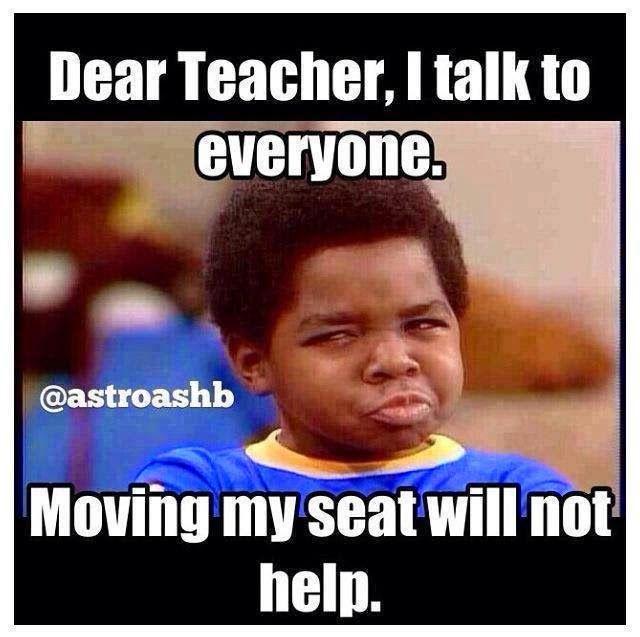 [Speaker Notes: Lori Johnson]
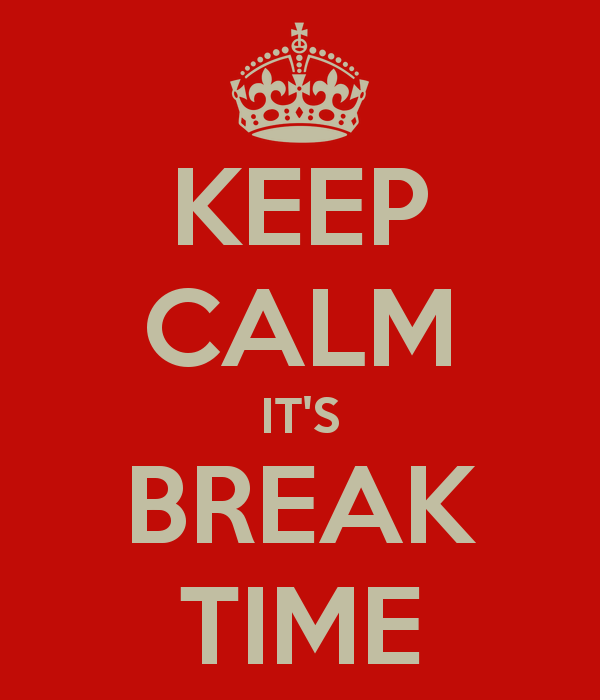 [Speaker Notes: Lori Johnson]
Small Group Presentations
[Speaker Notes: Lori Johnson]
Small Group PresentationProgram Advisory Committee Tool KitMark Forbush
[Speaker Notes: Mark Forbush]
Program Advisory Committee Tool Kit
When you think of Advisory Committee -

   								THINK  PROGRAM ADVOCACY!
[Speaker Notes: Mark Forbush]
Program Advisory Committee Tool Kit
Give members something to do.

Program advisory committee members will…
need to feel more engaged than just listening to a report.
need to have ownership.
be your best community advocate.
connect you with resources for your program.


Involvement will increase program advisory committee attendance.
[Speaker Notes: Mark Forbush]
Program Advisory Committee Requirements
Program advisory committee chair must be from business and industry.Membership must include representatives from the appropriate program-specific business, industry, and postsecondary representation, and a parent representative.

The majority of the membership must be from business and industry.

Representation on the committee should reflect persons from all genders, and racial and ethnic minorities represented within the community.

Additional non-voting members may include administrators, counselors, students, academic teachers, or a Special Populations SPOPS coordinator.
[Speaker Notes: Mark Forbush]
Program Advisory Committee
REQUIRED DOCUMENTATION
Committee Roster
Meeting Agenda
Meeting Minutes


Reference Program Advisory Committee Tool Kit for sample documentation.
[Speaker Notes: Mark Forbush - Reference Appendix G and H in tool kit]
Small Group PresentationProgram and Instructional DesignTom Knight
[Speaker Notes: Tom Knight]
Program and Instructional Design
A CTE program is a sequence of courses

Each CTE program is composed of 12 curricular segments

Segments consists of standards and performance elements defined in the program gap analysis

CTE students are identified as Participants/Enrollees, Concentrators, Completers based on the number of completed segments

Participant/Enrollee – completes 6 or fewer segments of a program

Concentrator – successfully completes with a C or better 7 but fewer than 12 segments of a program

Completer – successfully completes with a  C or better all 12 segments of a program
[Speaker Notes: Tom Knight - Explain the connection to Perkins and CPI measurements for completer, stress importance of concentrator and completer students.
Concentrator/Completer –completion of an assessment if applicable]
Gap Analysis Document
12 Segments
Students are expected to demonstrate to the Performance Element level.
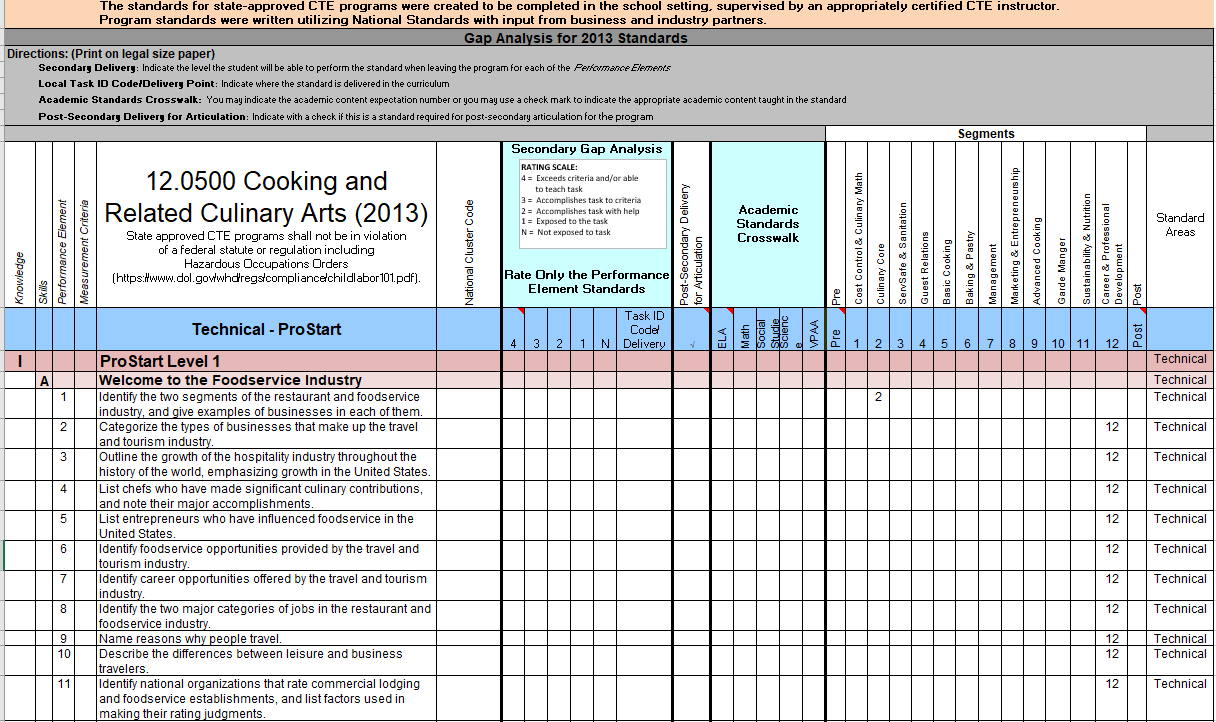 [Speaker Notes: Tom Knight]
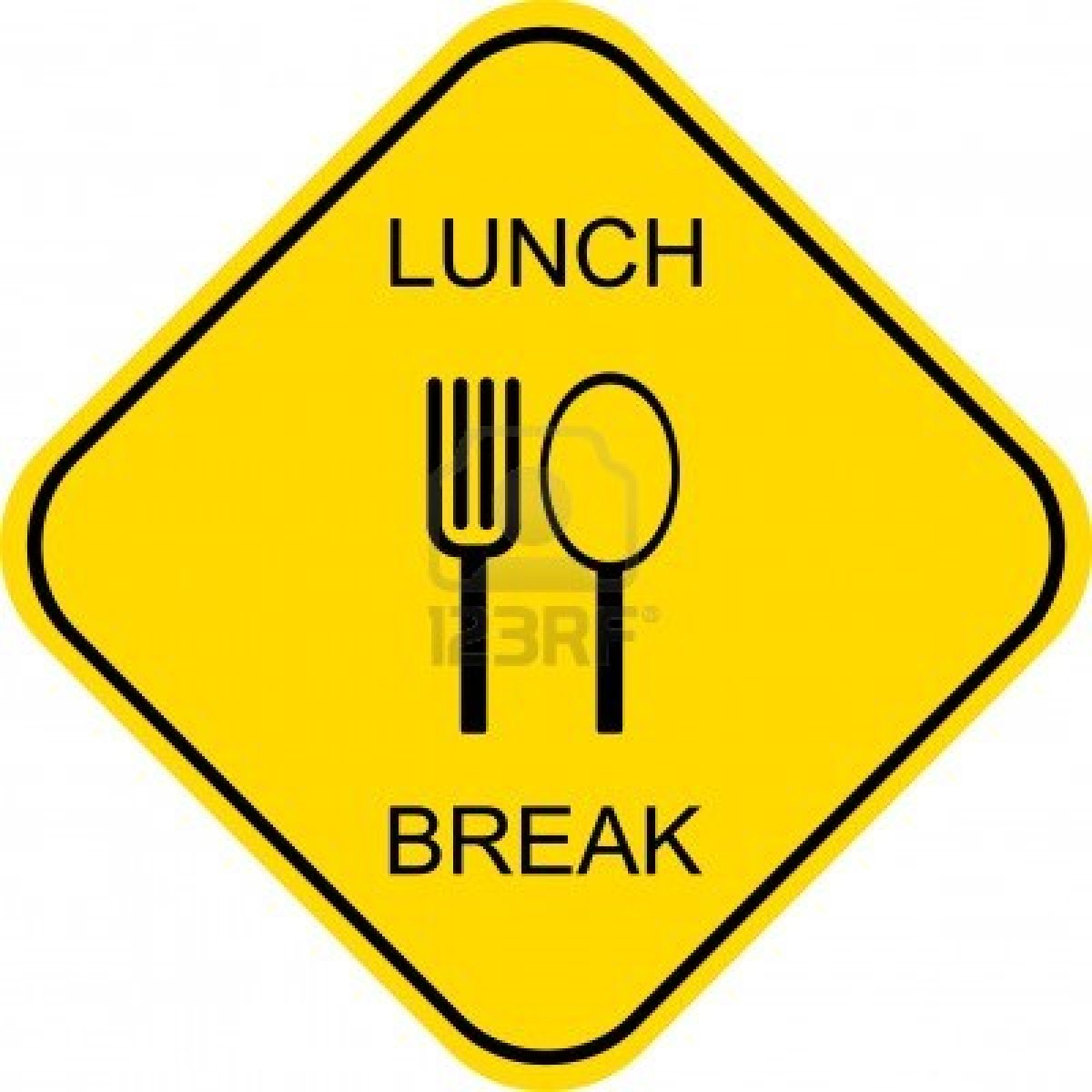 [Speaker Notes: Lori Johnson]
Small Group PresentationSyllabusTom Knight
[Speaker Notes: Tom Knight]
Syllabus
Course title
Instructor’s name and school contact information
Course dates
Course description
Special features of the course
Academic Credits
Postsecondary Connections
Available Certifications and or Licensures
Off-site Delivery
Work-Based Learning
Safety Training
Student Leadership (CTSO) opportunities
[Speaker Notes: Tom Knight - Reference pages 39-48 of New CTE Teacher Technical Tool Kit for samples of syllabi (appendix E)]
Syllabus
Course Outline with topics to be covered and CTE segments to be covered in the course.

Resources
Textbooks
Software
Special facilities
Materials


Reference New CTE Teacher Technical Tool Kit for sample documentation.
[Speaker Notes: Tom Knight]
Small Group PresentationUnderstanding the Michigan Merit Curriculum (MMC)Celina Mills
[Speaker Notes: Celina Mills]
Small Group PresentationWork-Based Learning (WBL)Dana Hughes
[Speaker Notes: Dana Hughes]
Work-Based Learning
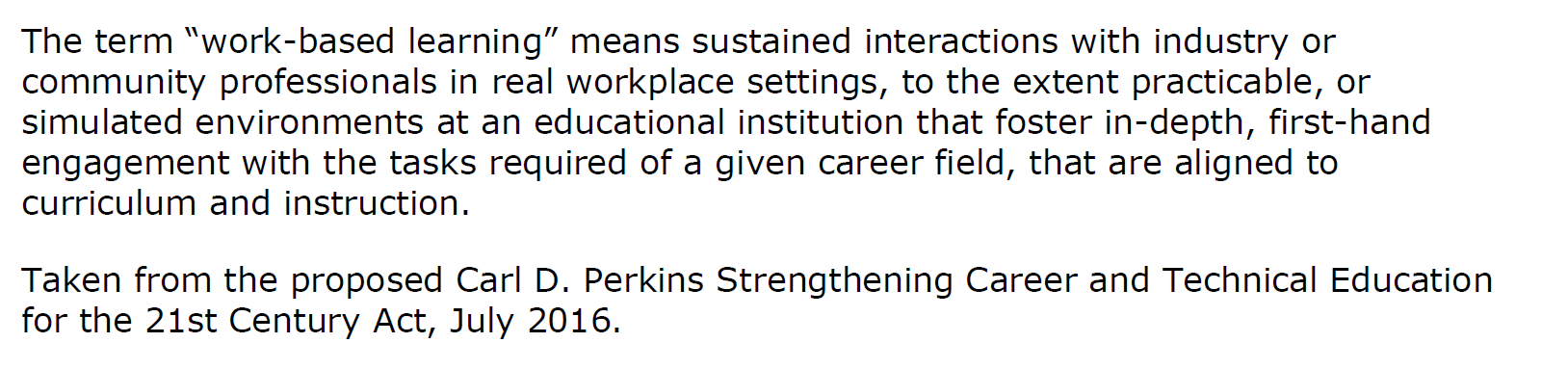 [Speaker Notes: Dana Hughes - Reference page 20-22 in New CTE Teacher Technical Tool Kit]
Work-Based Learning Opportunities
One work-based learning opportunity for each student in the program

Per the CTE Administrative Manual (2017) opportunities may include
Workplace Tour/Field Trip to program specific business/industry
Job Shadow
Volunteering
Mentoring


See the Michigan Career Placement Association website for additional work-based learning information.
[Speaker Notes: Dana Hughes - Reference pages 20-21 for additional opportunities.  Explain that guest speakers and career fairs are great opportunities; however, they should be focused on a WBL continuum.]
Work-Based Learning Documentation
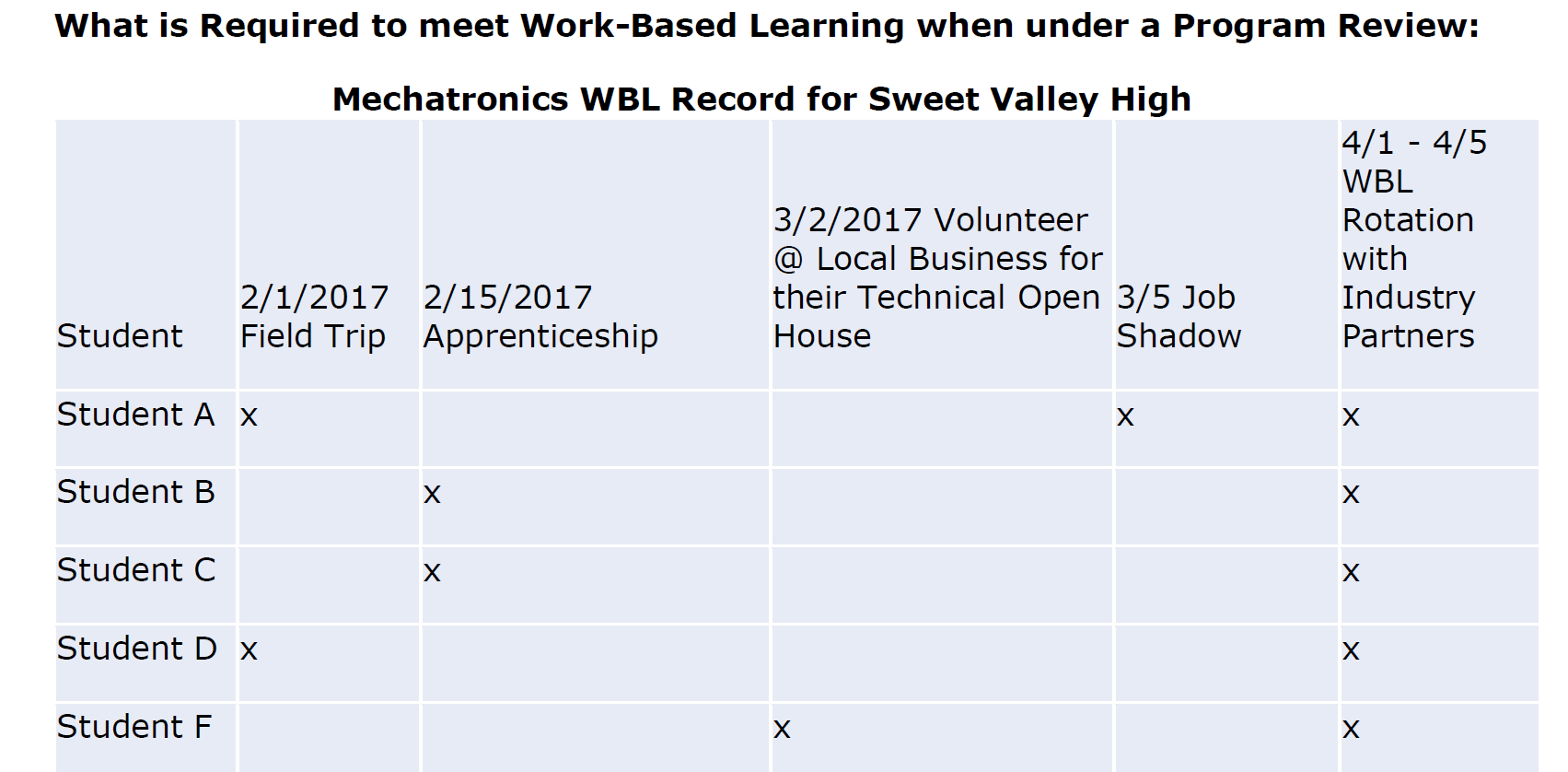 [Speaker Notes: Dana Hughes]
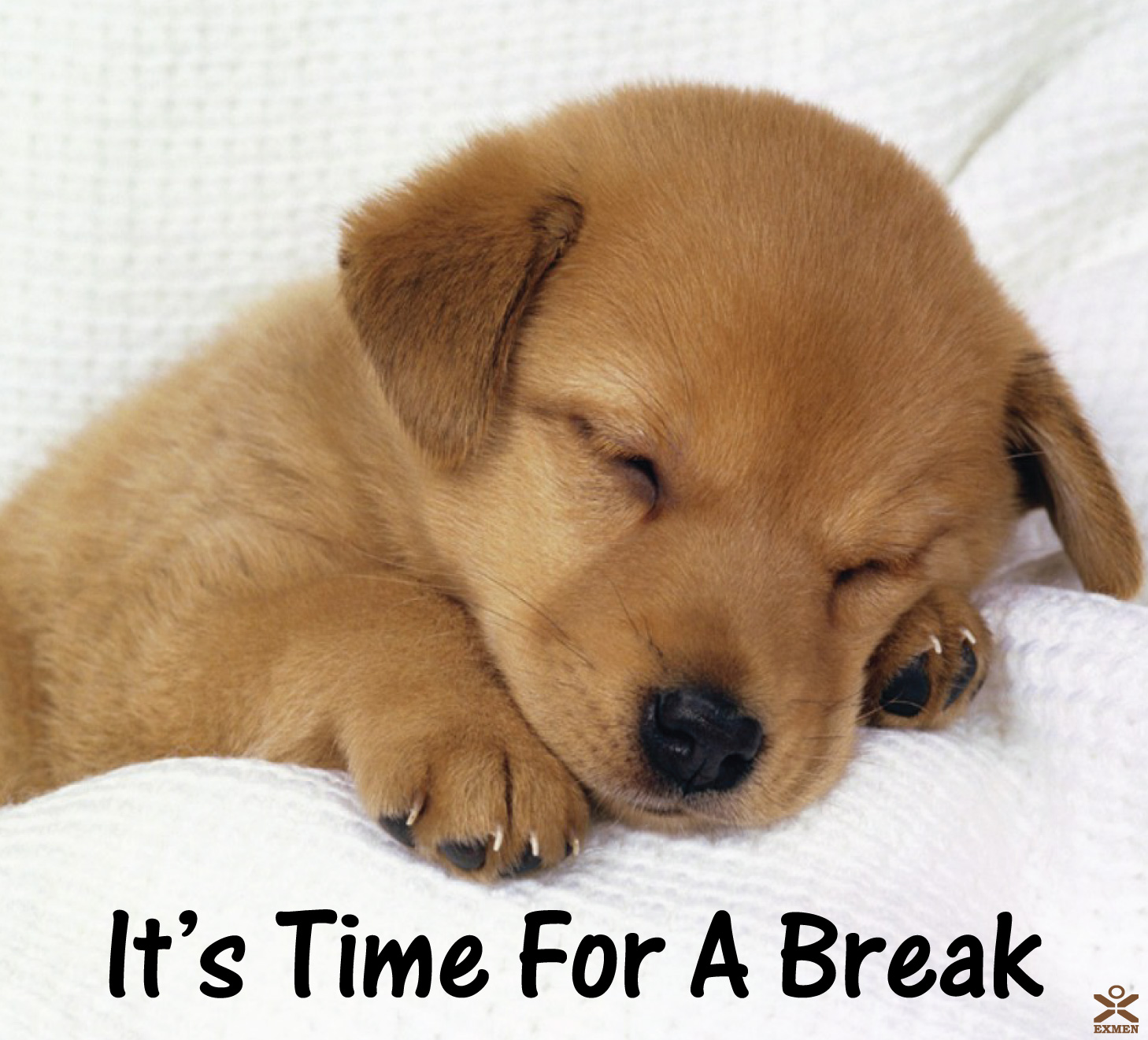 [Speaker Notes: Lori Johnson]
Small Group PresentationLeadership and Career and Technical Student Organization (CTSO)Candice Vinson
[Speaker Notes: Candice Vinson]
Important Concepts for Student Leadership
Communications and Speaking to Groups
Managerial Leadership Skills
Personal Development
Career Success
[Speaker Notes: Candace Vinson - Reference pages 17-18 in New CTE Teacher Technical Tool Kit]
Student Leadership/CTSO Checklist
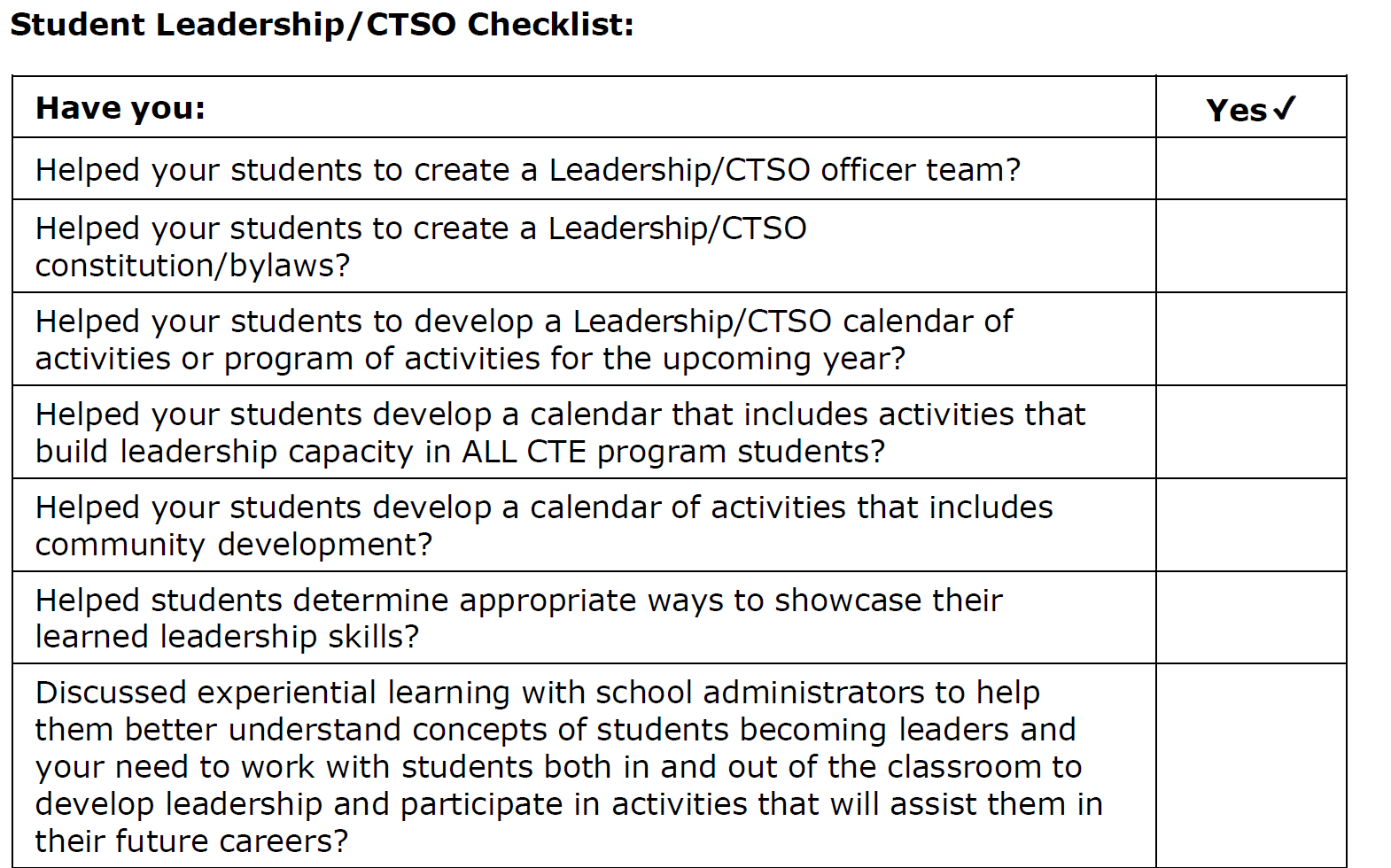 [Speaker Notes: Candice Vinson - Reference page 19 of New CTE Teacher Technical Tool Kit]
Small Group PresentationSpecial Populations Students (SPOPS)Lee Greenacre
[Speaker Notes: Lee Greenacre]
Special Populations Students
Student who have special learning needs are considered special populations students in CTE and are defined by Perkins IV as:

Individuals with disabilities
Individuals from economically disadvantaged families, including foster children
Individuals preparing for nontraditional training and employment
Single parents, including single pregnant women
Displaced homemakers
Individuals with Limited English Proficiency (LEP)
[Speaker Notes: Lee Greenacre - Displaced homemakers is focused on postsecondary; OCTE Administrative Guide resource and key components]
Special Populations Students
Individualized Education Program/Plan (IEP)
The Individual with Disabilities Education Act (IDEA) is a federal law that makes available a free appropriate public education to children found eligible of having a disability.

IEPs are created for youth who face challenges such as academic and/or economic disadvantages/disabilities.

An IEP outlines required accommodations to assist your student to be successful.

An instructor is legally responsible to follow the accommodations in an IEP.
[Speaker Notes: Lee Greenacre - Provides examples of IEP accommodations, seek out assistance for accommodations (other teachers, special education staff, administrators)]
Special Populations Students
Section 504 Plan
Section 504 is a civil rights law that prohibits discrimination against individuals with disabilities not identified as IEPs. A student with a 504 plan, may require accommodations and modifications.
[Speaker Notes: Lee Greenacre]
Wrap-Up and QuestionsWorkshop Survey
[Speaker Notes: Lori Johnson and Michelle Radcliffe]
Resources – Found at MI ACTE Site
Workshop Agenda
Workshop PowerPoint Slides

Career Clusters and CIP Codes by Consultant
CEPD Map
CIP Self Review
CTE Administrator Manual
New CTE Teacher Technical Tool Kit
PD Calendar
Program Advisory Tool Kit
State Recognized CTSOs by Cluster and CIP Code
[Speaker Notes: Lori Johnson]
Resources
MI ACTE
www.miacte.org

Michigan Department of Education, Office of CTE
www.Michigan.gov/octe

Michigan Center for CTE (MCCTE)
www.ctenavigor.org

Michigan Career Placement Association
www.Micareerplacement.org
[Speaker Notes: Lori Johnson]